Bunker Cabling to Rack
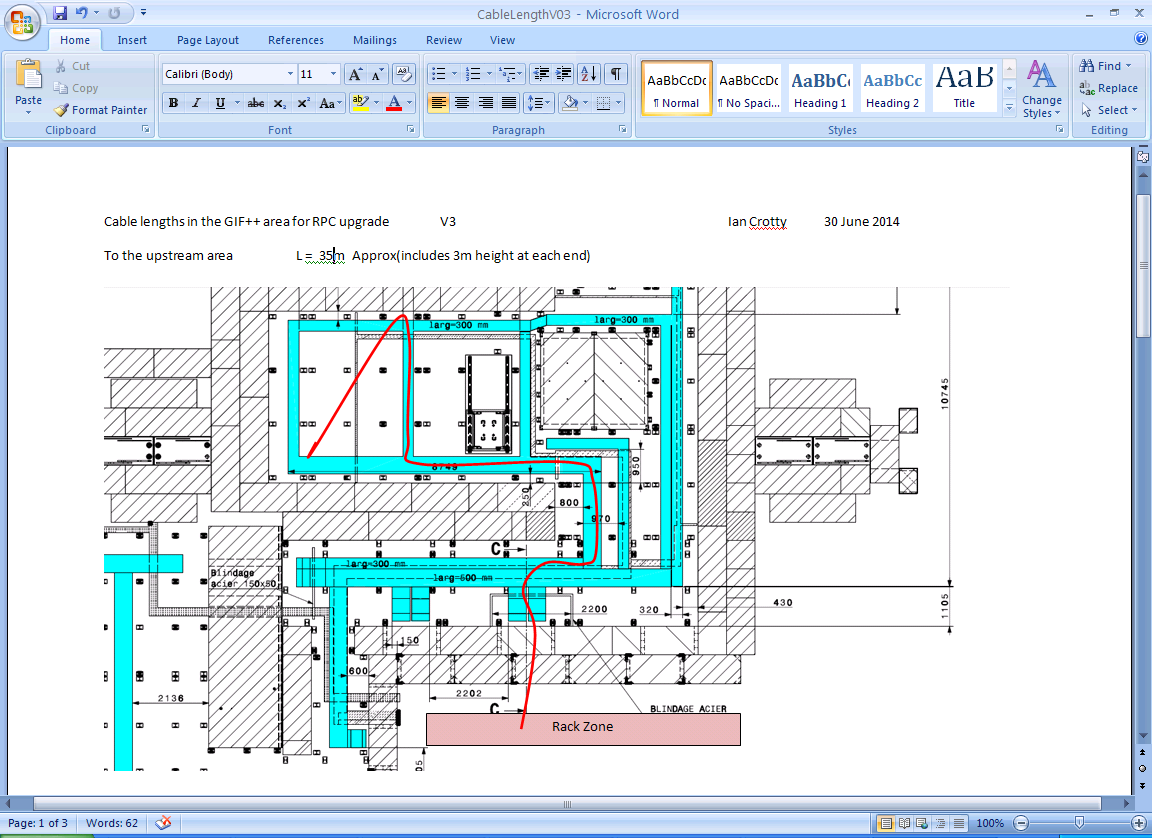 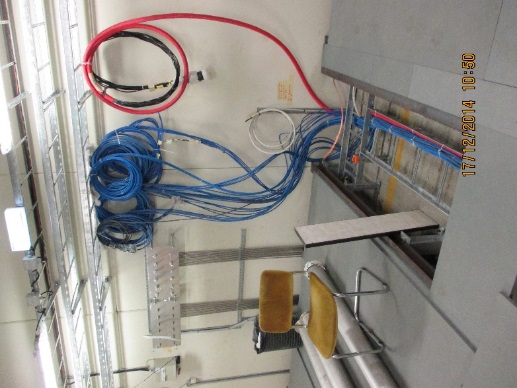 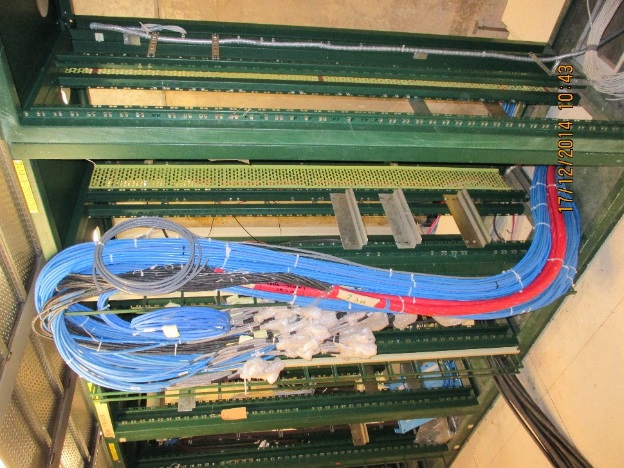 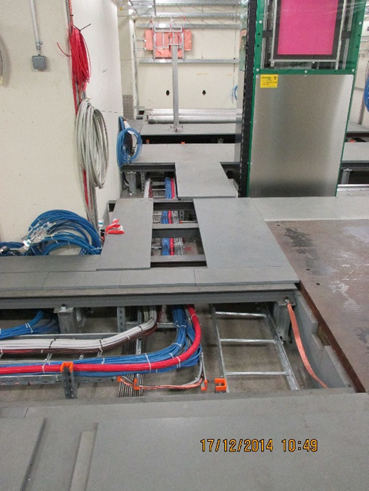 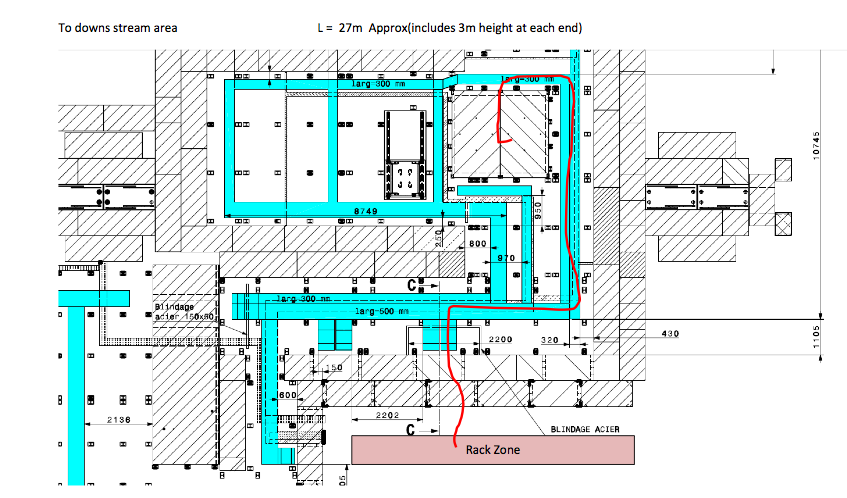 Rack outside  under gas zone
Services
All cables installed to 3 zones, Preparation Zone, Up stream and Down Stream.
Requires 20 connectors and labels to finalise



RPC Gas system almost operational
No AC foreseen, cooling is requested.
More Photos available here; http://rpc-cms-re4-upscope.web.cern.ch/rpc-cms-re4-upscope/RPC/GIFPlusPlus/Services/PhotosCableLay11to16Dec2014
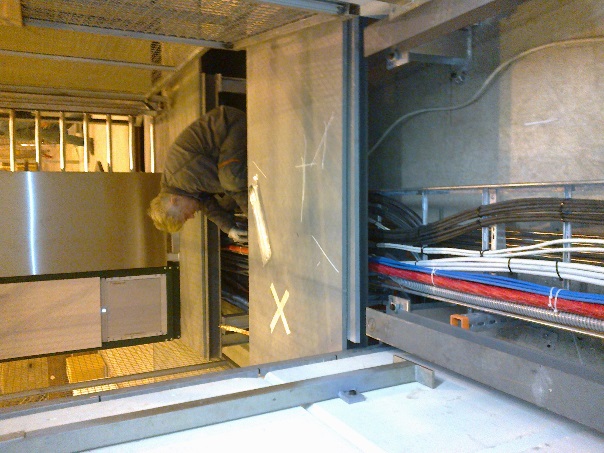